Copyright exceptions for Artificial Intelligence
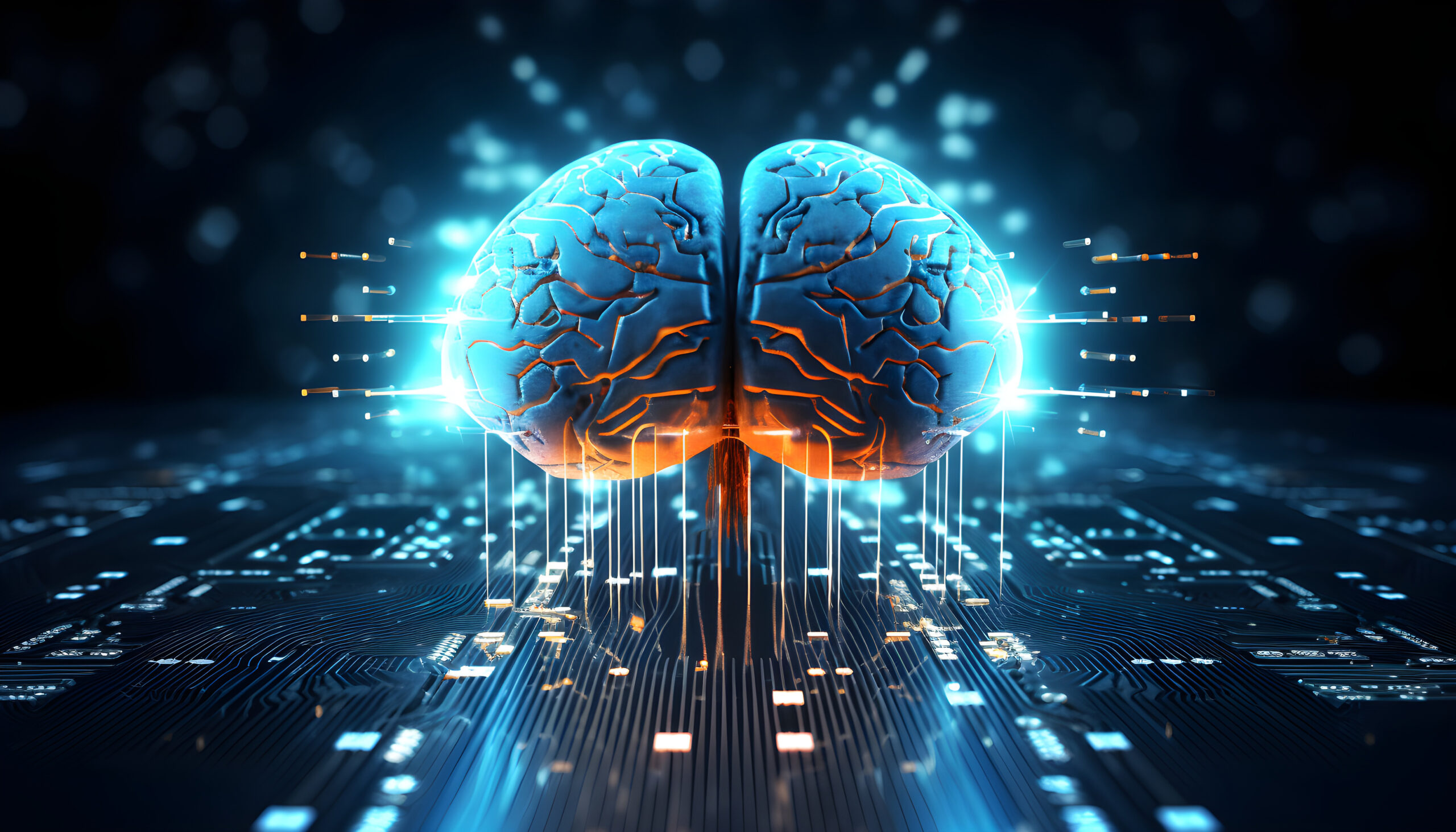 In Groups – 30 mins
Group 1: How does the CDSM Directive (Directive (EU) 790/2019) address Text and Data Mining? What is the provision’s relevant for AI Training?


Group 2: How would AI Training be addressed under the US fair use defense? Discuss potential outcomes.
Copyright and AI - EU
Different treatment for commercial and non-commercial (scientific research) TDM  opt-out (LG Hamburg - Kneschke v. LAION)

EU rules are silent on output

AI Act  compliance with Union law and respect for opt-outs (art. 53(1)(c)
Copyright and AI - US
+30 cases pending before various US courts

At what stage must ‘transformativeness’ be assessed

How/when do other factors come into play?
Copyright and AI
What practical solutions could help to strike a fair balance between the necessity to develop AI application and copyright?
In preparation for next session…
What reforms to copyright exceptions – or copyright in general -  would be necessary to incentivize/enable innovation and creativity?